Puzzle Infographics
Venus has a beautiful name and is the second planet from the Sun. It’s terribly hot, even hotter than Mercury, and its atmosphere is poisonous. It’s the second-brightest natural object in the night sky after the Moon
Saturn
Neptune
Sun
Earth
03
05
01
07
02
04
06
08
Mercury
Venus
Mars
Jupiter
Puzzle Infographics
Jupiter
Saturn
Jupiter is a gas giant and the biggest planet in the Solar System
This gas giant is composed mostly of hydrogen and helium
Mars
Neptune
Despite being red, Mars is actually a cold place full of iron oxide dust
Neptune is the fourth-largest planet in the Solar System
Puzzle Infographics
Mars
Neptune
Jupiter
Earth
Despite being red, Mars is a cold place
Neptune is the farthest planet from the Sun
Jupiter is the biggest planet of them all
Earth is the third planet from the Sun
Puzzle Infographics
Saturn
Venus
03
01
It’s a gas giant and has several rings
This planet has a beautiful name
Neptune
Mars
02
04
It’s the farthest planet from the Sun
Despite being red, this planet is cold
Puzzle Infographics
Jupiter
Planet Venus
01
Venus has a beautiful name and is the second planet from the Sun. It’s terribly hot—even hotter than Mercury—and its atmosphere is extremely poisonous
02
03
Pluto
Puzzle Infographics
01
03
This planet is composed mostly of hydrogen and helium
Earth is the third planet from the Sun and the only one that harbors life
Mercury
Neptune
Mercury is the closest planet to the Sun and the smallest of them all
Neptune is the fourth-largest planet by diameter in the Solar System
02
04
Saturn
Earth
Puzzle Infographics
Jupiter
Saturn
03
01
Jupiter is a gas giant and the biggest planet in the Solar System
This gas giant is composed mostly of hydrogen and helium
Mars
Neptune
Despite being red, Mars is actually a cold place full of iron oxide dust
Neptune is the fourth-largest planet in the Solar System
02
04
Puzzle Infographics
Jupiter
Saturn
Jupiter is a gas giant and the biggest planet in the Solar System
This gas giant is composed mostly of hydrogen and helium
Mars
Neptune
Despite being red, Mars is actually a cold place full of iron oxide dust
Neptune is the fourth-largest planet in the Solar System
Puzzle Infographics
Saturn
Venus
It’s a gas giant and has several rings
This planet has a beautiful name
Neptune
Mars
It’s the farthest planet from the Sun
Despite being red, this planet is cold
Mercury
Earth
It’s the closest planet to the Sun
Earth is the third planet from the Sun
Puzzle Infographics
01
03
Mercury
Earth
04
02
Saturn
Neptune
Mercury is the closest planet to the Sun and the smallest one
Earth is the third planet from the Sun and the only one that harbors life
Neptune is the farthest planet from the Sun and the fourth-largest
This gas giant is composed mostly of hydrogen and helium
Puzzle Infographics
Jupiter
01
Jupiter is the biggest planet of them all
Saturn
02
Saturn is the ringed one and a gas giant
Mars
03
Despite being red, Mars is a cold place
Neptune
04
Neptune is the farthest planet from the Sun
Puzzle Infographics
Jupiter
Saturn
Jupiter is the biggest planet of them all
It’s composed of hydrogen and helium
Mars
Despite being red, Mars is actually a cold place
Neptune
Neptune is the farthest planet from the Sun
Earth
Earth is the third planet from the Sun
Puzzle Infographics
This planet is a gas giant and has several rings
01
Saturn
Despite being red, Mars is actually a cold place
04
Mars
Neptune
Neptune is the farthest planet from the Sun
02
Jupiter
Jupiter is the biggest planet in the Solar System
03
Earth
Saturn
This is where we live on
It has several rings
Sun
Mercury
The Sun is a star
It’s close to the Sun
Neptune
Venus
Neptune is far away
Venus is beautiful
Jupiter
Mars
Jupiter is a gas giant
Mars is a cold place
Puzzle Infographics
Jupiter
Saturn
Jupiter is a gas giant and the biggest planet in the Solar System
This gas giant is composed mostly of hydrogen and helium
Mars
Neptune
Despite being red, Mars is actually a cold place full of iron oxide dust
Neptune is the fourth-largest planet in the Solar System
Puzzle Infographics
Neptune
Neptune is the farthest planet from the Sun
01
Mars
Despite being red, Mars is actually a cold place
02
Jupiter
Jupiter is the biggest planet of them all
03
Earth
Earth is the third planet from the Sun
04
Puzzle Infographics
Mars
Neptune
Despite being red, Mars is actually a cold place
Neptune is the farthest planet from the Sun
Earth
Jupiter
Earth is the third planet from the Sun
Jupiter is the biggest planet of them all
Puzzle Infographics
10%
20%
Neptune is the farthest planet from the Sun and the fourth-largest one
Despite being red, Mars is actually a cold place full of iron oxide dust
Neptune
Mars
Venus has a beautiful name and is the second planet from the Sun
This gas giant is composed mostly of hydrogen and helium
30%
50%
Venus
Saturn
Puzzle Infographics
01
02
03
04
Mercury
Mars
Jupiter
Saturn
Mercury is the closest planet to the Sun and the smallest of them all
Despite being red, Mars is actually a cold place full of iron oxide dust
Jupiter is a gas giant and the biggest planet in the Solar System
This planet is composed mostly of hydrogen and helium
Puzzle Infographics
Planet Venus
Venus has a beautiful name and is the second planet from the Sun. It’s terribly hot—even hotter than Mercury—and its atmosphere is extremely poisonous
Puzzle Infographics
Jupiter
Saturn
Jupiter is a gas giant and the biggest planet in the Solar System
This gas giant is composed mostly of hydrogen and helium
Mars
Neptune
Despite being red, Mars is actually a cold place full of iron oxide dust
Neptune is the fourth-largest planet in the Solar System
Puzzle Infographics
Mercury
01
Mercury is the closest planet to the Sun
Venus
02
This planet has a beautiful name
Saturn
03
It’s composed of hydrogen and helium
Mars
04
Despite being red, Mars is actually a cold place
Jupiter
05
Jupiter is the biggest planet of them all
Puzzle Infographics
01
02
03
04
05
Mercury
Venus
Mars
Jupiter
Saturn
Mercury is the smallest planet
Venus has a beautiful name
Despite being red, Mars is cold
This planet is a gas giant
Yes, this is the ringed one
Puzzle Infographics
Neptune
Jupiter
01
02
Neptune is the farthest planet from the Sun
Jupiter is the biggest planet of them all
Mercury
Saturn
04
03
Mercury is the closest planet to the Sun
It’s composed of hydrogen and helium
Mars
Jupiter
Moon
Despite being red, Mars is actually a cold place
Jupiter is the biggest planet of them all
Neptune
Saturn
Planets
Neptune is the farthest planet from the Sun
It’s composed of hydrogen and helium
Mercury
Earth
Mercury is the closest planet to the Sun
Earth is the third planet from the Sun
Sun
Puzzle Infographics
Mercury
Mercury is the closest planet to the Sun and the smallest one
Mercury
Mars
Despite being red, Mars is actually a cold place
Mars
Earth
Earth
Earth is the third planet from the Sun
Jupiter
Jupiter
Jupiter is the biggest planet in the Solar System
Puzzle Infographics
Neptune
Jupiter
Neptune is the farthest planet from the Sun
Jupiter is the biggest planet of them all
Mercury
Saturn
Mercury is the closest planet to the Sun
It’s composed of hydrogen and helium
Puzzle Infographics
Neptune
Jupiter
Neptune is the farthest planet from the Sun
Jupiter is the biggest planet of them all
Mercury
Saturn
Mercury is the closest planet to the Sun
It’s composed of hydrogen and helium
Puzzle Infographics
Mercury
Venus
Mars
Mercury is the smallest planet
Venus has a beautiful name
Despite being red, Mars is cold
Puzzle Infographics
Jupiter
Venus
Jupiter is the biggest planet
Venus has a beautiful name
Mercury
Mars
Mercury is the smallest planet
Despite being red, Mars is cold
Infographics
You can add and edit some infographics to your presentation to show your data in a visual way.
Choose your favourite infographic and insert it in your presentation using Ctrl C + Ctrl V or Cmd C + Cmd V in Mac.
Select one of the parts and ungroup it by right-clicking and choosing “Ungroup”. 
Change the color by clicking on the paint bucket. 
Then resize the element by clicking and dragging one of the square-shaped points of its bounding box (the cursor should look like a double-headed arrow). Remember to hold Shift while dragging to keep the proportions.
Group the elements again by selecting them, right-clicking and choosing “Group”.
Repeat the steps above with the other parts and when you’re done editing, copy the end result and paste it into your presentation.
Remember to choose the “Keep source formatting” option so that it keeps the design. For more info, please visit greatppt.com.
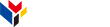 www.greatppt.com
Free Templates and Themes
Create beautiful presentations in minutes